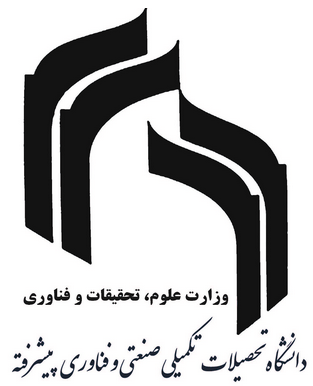 گروه کارآفرینی و ارتباط با صنعت
سمینار دوره فرصت مطالعاتی در جامعه و صنعت
عنوان:
محل قرارگرفتن تصویر
تولید ...
محل قرارگرفتن تصویر
ارائه دهنده: .........
زمان: ....
ساعت: ....
مکان: ....
محل قرارگرفتن تصویر